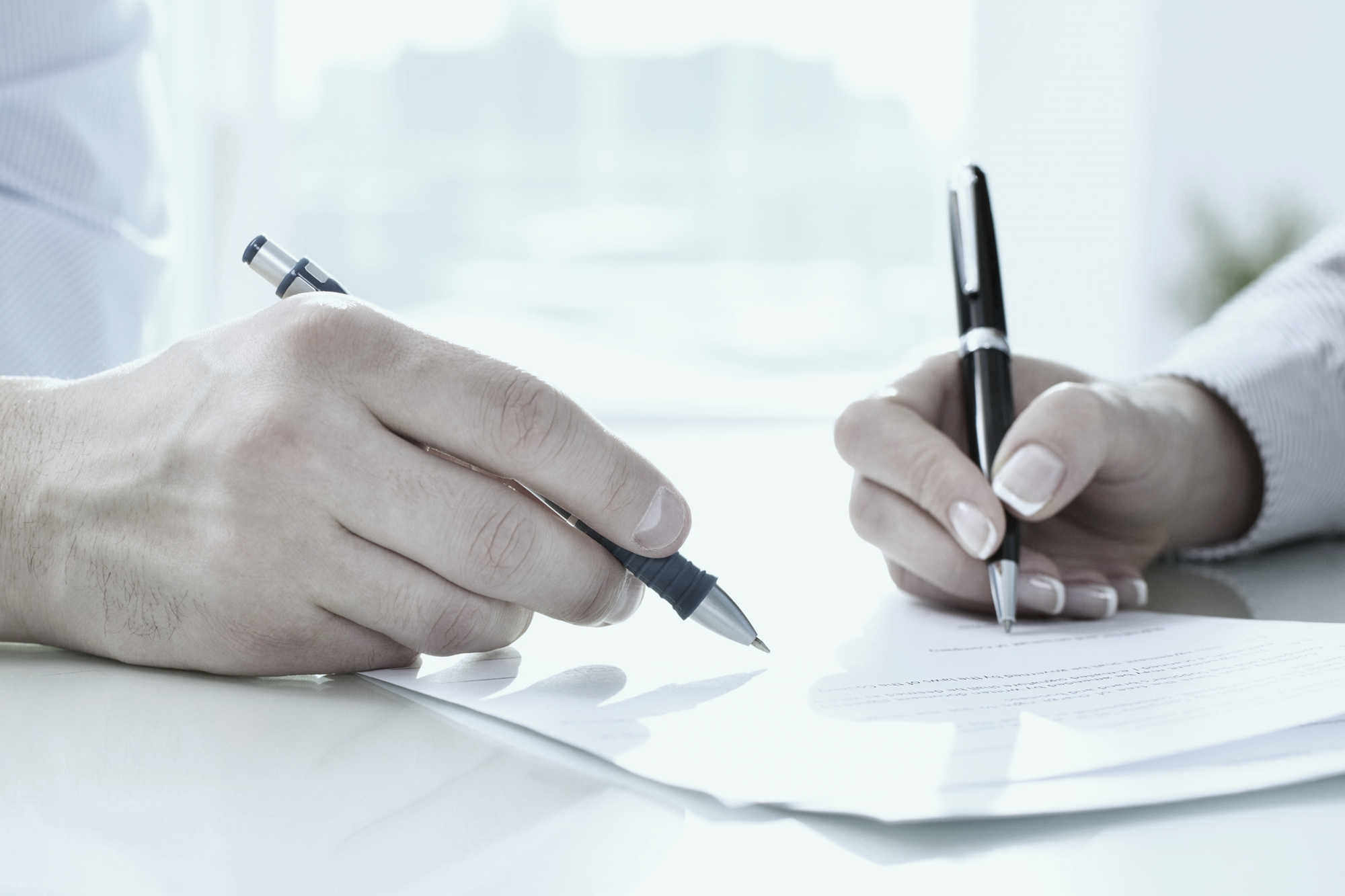 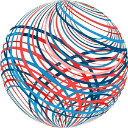 FOR RICH OR FOR RICHER
A WORKSHOP ON MARITAL AGREEMENTS
Pre Nuptial Agreements
Post Nuptial Agreements
Co-Habitation Agreement
International Agreements
Asset Protection Agreements
Saul Larner, Ph.D., LL.M., MBA
Presenter
[Speaker Notes: Aloha,

Our topic  for today is MARITAL AGREEMENTS.

This is an important because as you will see,  marriage without a pre or post nuptial agreement is subjecting the couple to hazards which we will discuss.,

We will discuss the importance of these agreements, the moving parts and how they interplay with one another.

Do evaluate these slides with an open mind and an open heart because it is your future relationship harmony which we will be speaking about.]
Business and Family Mediations
Directive
The Larner Pyramid
The Larner Grid
These five stages are sequential. Each stage works better when the prior stage has been satisfied.
Judiciary
Narrow
Broad
Close
Negotiation
All give & take, 
distributive & ‘or 
integrative
Communication
All discuss about facts, case & emotions
Introduction
How the process begins
Psychological
Convening
Everything that happens before the meditation begins
Facilitative
2
INTRODUCTION
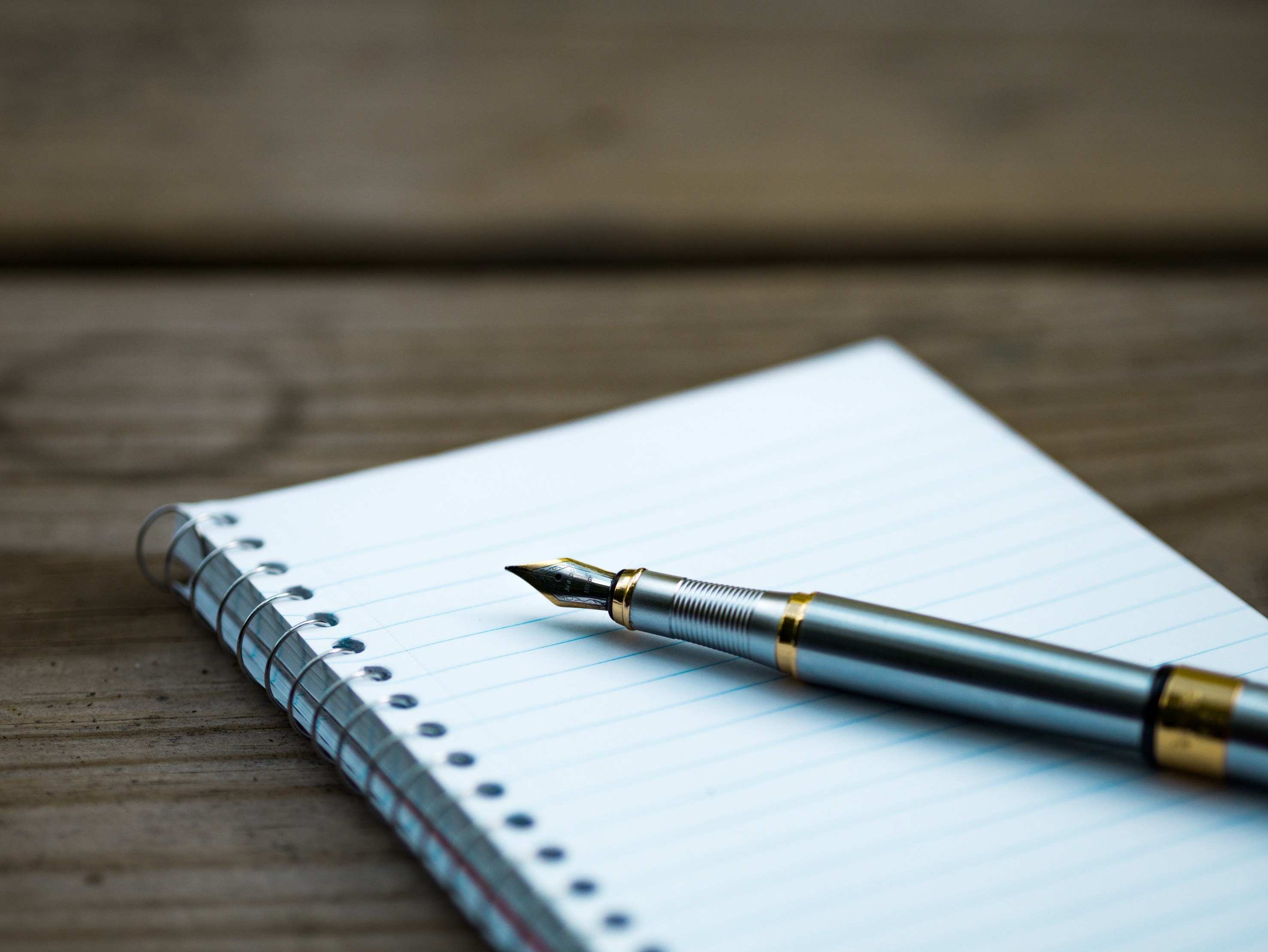 Marriage is a joint effort in which each party contributes his or her financial resources and personal efforts.  It also provides a premise for distributing property should the partners terminate.
Introduction to Marital Agreements
3
FIRST LEVEL CONSIDERATIONS (Only a baseline to begin communicating)
Each parties' ability to independently meet his or her own needs.
Need for emotional support from the other party.
Standard of living
Age
Physical and emotional conditions of the parties.
4
HOW WILL ASSETS BE DIVIDED
Divorce
Death
Spousal support and alimony
Economic responsibility during the term of marriage (Refer to next slide)
Laws of state or states where individuals reside and apply to determine property rights.
5
BENEFITS OF PRENUTIAL AGREEMENT
Securing a fulfilling long term relationship
Securing the couple’s needs for beneficial planning.
Creates trust and confidence
Keeps the family business in the “bloodline”.
Protects assets from claims of creditors of the other spouse.
6
BENEFITS OF PRENUTIAL AGREEMENT
Curtails bitterness from a prior dissolution.
One can serve as personal representative of the deceased spouse’s estate.
Protects one’s marriage for the benefit of children from a prior marriage.
Sets forth wishes regarding property division.
Promotes economic responsibilities during marriage.
7
FACTORS DURING THE MARRIAGE TO CONSIDER
Age
Service as personal representative Occupation
Health
Amount & sources of income
Occupation
Conduct and Needs
Skills
Debts
Employment
8
POST NUPTIAL AGREEMENTS
Entered into prior to a client separating
1
Triggering events:  adultery, adoption, spouse’s mounting death, no triggering events
2
Effort to save marriage
3
Gain control over one’s future
4
Clear understanding that a future spouse will not be entitled to an interest in any assets upon execution.
5
9
MORE REASONS WHY THEY ARE OFTEN CRUCIAL
To insure their financial situation is certain and predictable.
Spouses are inept in foreseeing the potential disputes which may occur.
Couples have weathered the reality of marriage.  They wish contracts that currently what they now face.
Private, although in writing.
Control assets of surviving spouse.
Transferred or controlled upon death
10
ACCEPTANCE OF MARITAL AGREEMENTS
20% of all couples re-marrying sign prenuptial agreements.
The number of first marriages signing has quintupled during the past 20 years.
Couples realize more than before the need to positively resolve certain issues.
Both spouses are continuing and/or pursuing a career.
11
UNIFORM PREMARITAL AGREEMENT ACT SUMMARY
This multi-state act is a response to the lack of certainty in enforcing the hopes and wishes of the couple.
This is based on the increased demand for written agreements.
Unconscionability is acceptable.
Non disclosure is definitely not okay and will be counter productive.
12
ENFORCEABILITY OF MARITAL AGREEMENTS
Terms of Agreement—lack of fairness, Change of circumstances, Violation of public policy.
Circumstances surrounding execution of agreement:
Involuntary execution (fraud, duress, undue influence).
Lack of independent legal and mediation advisory.
Lack of financial disclosure.
13
DRAFTING AN EFFECTIVE MARITAL AGREEMENT (CHOICE OF LAW)
Absence of a uniform analytical approach
Challenge with uncertainty as to which jurisdiction in which divorce or death will occur
Uniform Premarital act. Contains an express choice of law provision permitting parties to choose law to govern but silent as to matters of validity & enforceability
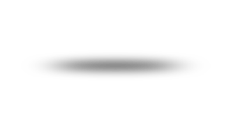 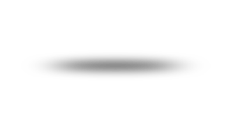 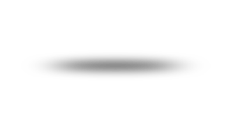 CONSTRUCTION-VALIDITY-ENFORCEMENT
14
DIFFICULTIES IN DRAFTING A MARITAL AGREEMENT
1
Parties have relied on certain state’s law in preparing the agreement. One must address separate & marital property in other jurisdiction with other rules
2
Procedural fairness requirement. Substantial fairness
3
Unenforceable if waiver is unfair and unreasonable
4
Mobility of client
5
Where real estate is located
6
Where parties reside and mobility of client
7
Where agreement was entered into
15
FINANCIAL DISCLOSURE
Must be fair with full disclosure
Earnings
Alimony Obligations 
Child support
Assets 
Liabilities
Other relevant information
16
BACK UP INFORMATION
Personal tax returns
Business tax returns
Brokerage Statements
Insurance Schedules
Trust documents
Credit card debt
Other liabilities
Student Loans
Beneficiary Designations
Bank statements
Retirement Account Statements
Independent Appraisers
Mortgage Home Equity
List of other assets
Deeds to other properties
17
ASSETS DIFFICULT TO VALUE
Closely held corporations
Future inheritance
How value is determined
Interest in a trust
Clearly set forth financial disclosures
Offer back up information to other party
18
MORE ASSETS TO BE ANALYZED
Terms of the trust and trust documents
Values involved in the trust
Projected income spouse will receive
Right of trustee to invade trust corpus if it provides an income stream
Non taxable income
Concealment if trust corpus is not believable
Assets valued at book, fair market, cash or tax basis
19
ADVISOR REPRESENTATION
Recital to reflect situation of party when agreement is executed.
Address income streams and foreseeable assets
All elements of a valid and enforceable contract are met.
Transfers to take place after marriage.
Recognize that some states are regulated by common law.
Indemnity clause.
Losing litigant pays fees.
Spouse must consent/acknowledge election’s effect.
Timing of execution
Additional Terms
20
CONSIDERATIONS REGARDING RETIREMENT BENEFITS
Section 417 (a)(2)
Waiver must be in writing
Election must designate a beneficiary
May not be changed without spouse’s consent
(If so, consent must be expressly permit designations)
Spouse must consent/acknowledge election’s effect
Spouse’s signature must be witnessed by plan representative or notary.
After age 35, must sign a new waiver.
Invalid if premarital agreement is executed before marriage.
ERISA applies to survivor benefits and not a marital interest.
21
ADDITIONAL CONSIDERATIONS
Each party must acknowledge that:
They would have federally protected rights in the other’s retirement plan absent the premarital agreement.
They must understand what each is giving up.
Waives any right in the other’s retirement plan.
Will execute a sufficient waiver and consent within a given time period. (Attach a form of consent of specific performance to be sought).
22
ESTATE PLANNING PROVISIONS
Provided to release any of the statutory or elective shares.
Right to receive any intestate shares in other party’s real or personal property.
Right to qualify and serve as the executor or personal representative of the other’s estate.
Broad language should be included to address any issues or entitlements in another state law to which the party may move (community property rights).
23
ALTERNATIVES TO A PRENUPTIAL AGREEMENT
Identification of property/ revocable trusts
Bank custody account—origin of assets
Establish living trust and reregister assets
More from one state ot another and identify community property assets.
24
IRREVOCABLE TRUST & FAMILY LLC
Condition any trust distribution on being subject to the discretion of an independent trustee.
Be certain the trust distributions do not follow a pattern that could give rise to the expectation of entitlement with respect to the income or distribution.
Partnership:  Family LLC, Partnership, Buy-Sell Agreement
Eliminate 3rd party involvement without family consent.
Misbehavior in handling life insurance may result in a loss of protection
25
COMMENTS ON MARITAL AGREEMENT BENEFITS
Essential when one receives a substantial inheritance.
1
Couple wishes to separate but not get divorced.
2
Preserve assets for children after death.
3
Expect to work through marital problems.
4
Wife leaves workforce to raise children and wants to be compensated for their financial loss.
5
VIDEOTAPE THE SIGNING.
6
26
RECITALS IN THE AGREEMENT
Statement that the parties intend to stay married
Agreement isn’t being entered into under threat of divorce.
Statement that despite the parties’ intentions, if a divorce action is filed, such filing is not deemed to be an abandonment of the post nuptial agreement.
Use every element of care to increase the likelihood of its Validity & Enforcement.
27
CONCLUSION
Understand the standards of enforceability is the name of the game.
Encourage clients to begin the process of preparing the prenuptial agreement as many 
months in advance of the wedding date as possible.
Feel there is no duress, undue influence present and the agreement is signed under circumstances that do not give rise to any presumption of improper execution.
There must be a high level of trust and confidence that each party is looking out for
the others’ best interests.
Agreement must be fair for both parties to start off on the right foot.
28